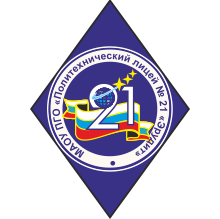 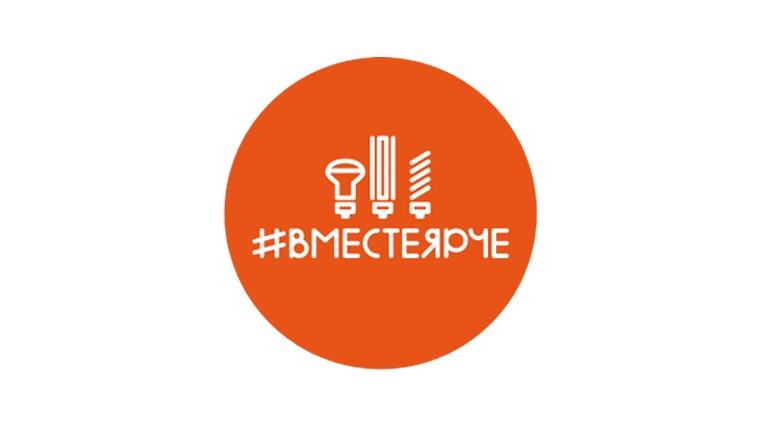 Отчёт о выполнении плана мероприятий фестиваля  «Вместе ярче»
Муниципальное автономное общеобразовательное учреждение Полевского городского округа
 «Политехнический лицей № 21 «Эрудит»
ПЛАН МЕРОПРИЯТИЙМАОУ ПГО «Политехнический лицей № 21 «Эрудит»
Организационно-управленческая деятельность (рабочая группа, приказ об утверждении плана)

Мероприятия для обучающихся (информационно-познавательная, проектно-исследовательская, поисковая и творческая деятельность, включение обучающихся и их родителей в  урочную и внеурочную деятельность – координатор всех дел школьный воспитательный центр)
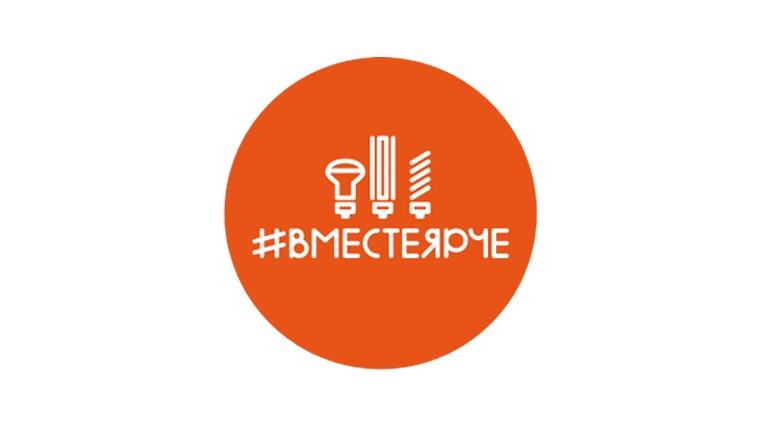 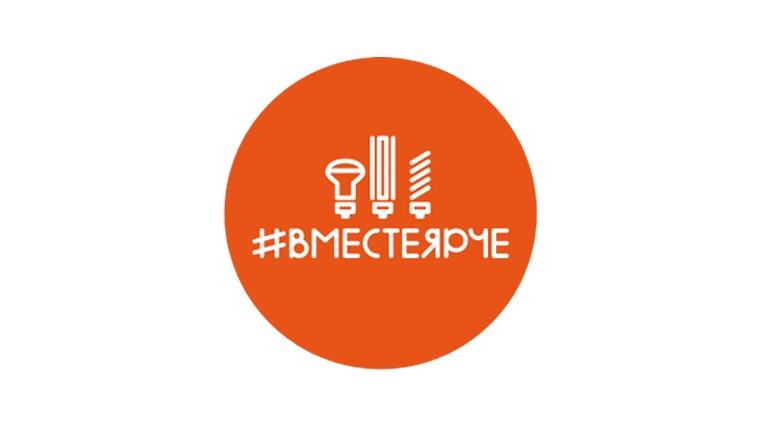 Цель : воспитание ответственности в вопросах энергосбережения
Задачи:
- привлечение внимания обучающихся к вопросам энегосбережнения;
формирование навыков исследовательской и проектной деятельности на материале  фактов ;
 участие в конкурсах, посвященных  формированию личностных качеств по энергосбережению улучшению экологии родного края.

Планируемый результат:
Для обучающихся – повышение уровня информационной и коммуникативной компетентности в вопросах энергосбережения; 
Для педагогических работников – повышение уровня профессиональной компетентности по формированию навыков исследовательской и проектной деятельности; эффективности, результативности мониторинга сформированности личностных результатов у обучающихся  на материале по энергосбережению;
Для родителей (законных представителей) и социальных партнеров – создание условий совместной воспитательно-образовательной деятельности.
Сквозные курсы (в рамках плана внеурочной деятельности)
Программа курса внеурочной деятельности
    «Умники и умницы» 1-4 классы
     «Лаборатория естественных наук» 5-7     классы
   Оба курса легли в основу развития содержания образования и воспитания и мониторинга  формирования личностных результатов обучающихся, а в последствии – в оценку достижения результатов личностных результатов выпускников начальной и основной школы по формированию компетентностей в вопросах энергосбережения
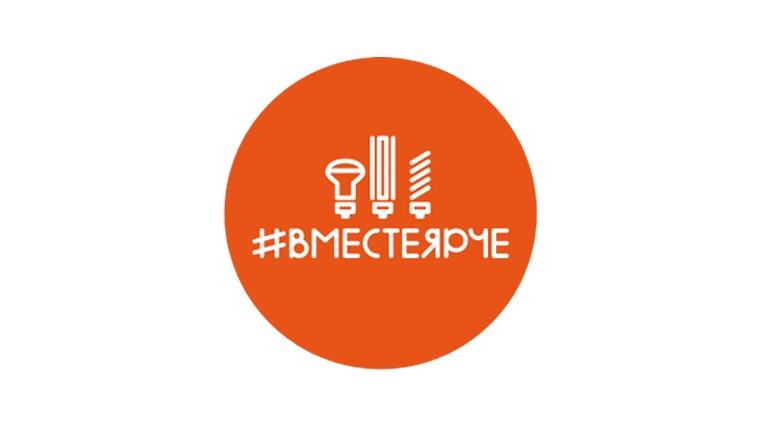 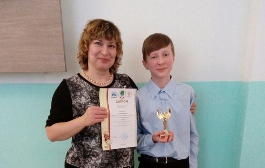 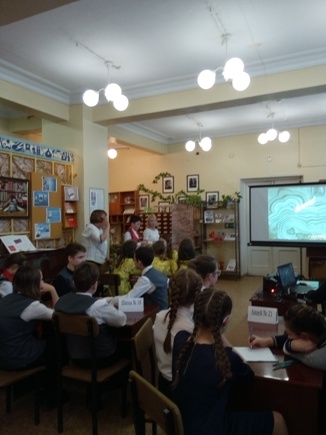 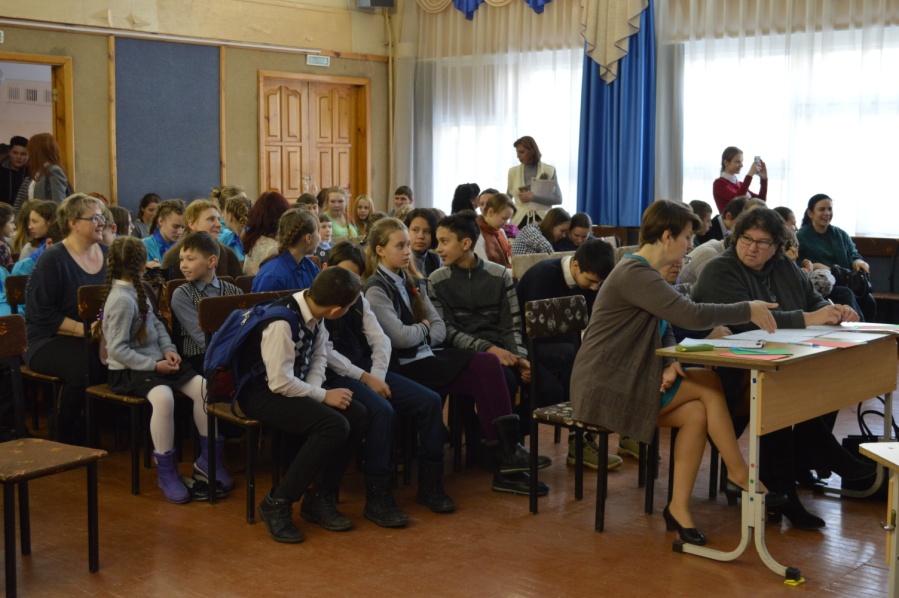 Активно и результативно прошли мероприятия:
 Единый классный час «До чего дошел прогресс?»
 Познавательный квест «Вместе ярче!»
 Брейн-  ринг «Ресурсы Земли»
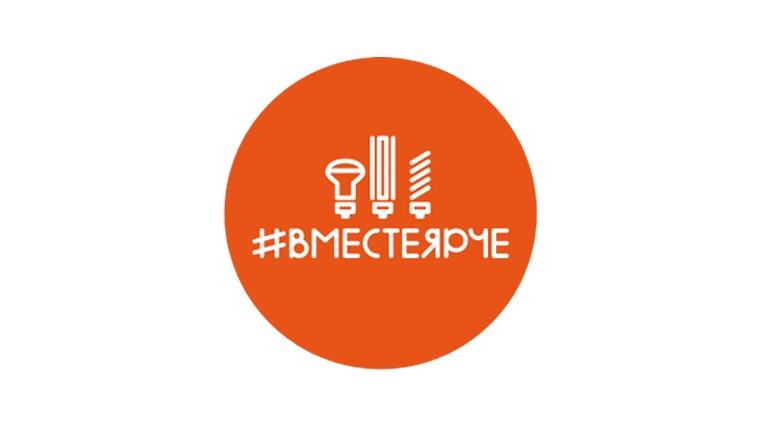 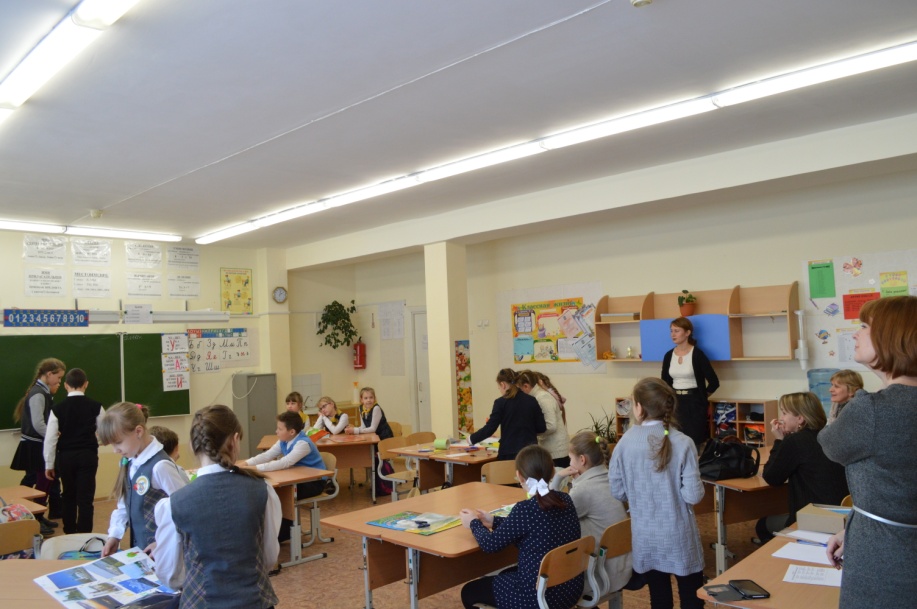 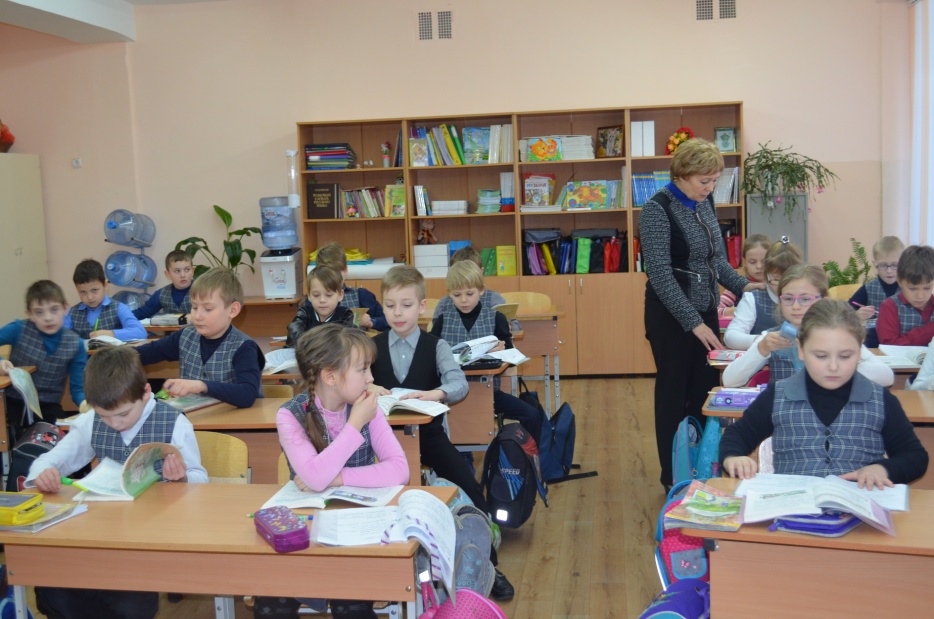 Сотрудничество:
 ПАО СТЗ Энергетический цех – тематические встречи с обучающимися и «живые уроки» на производстве.
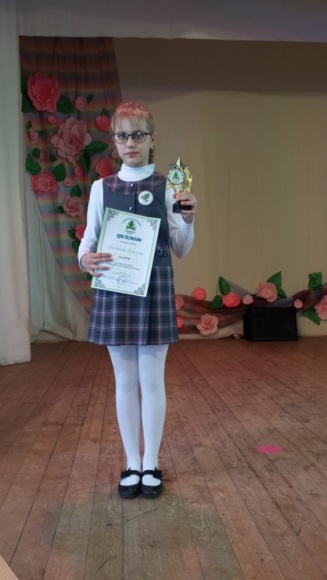 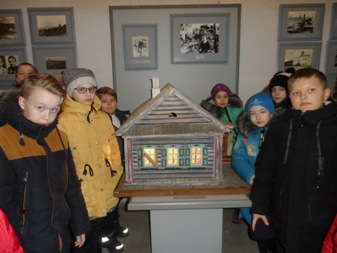 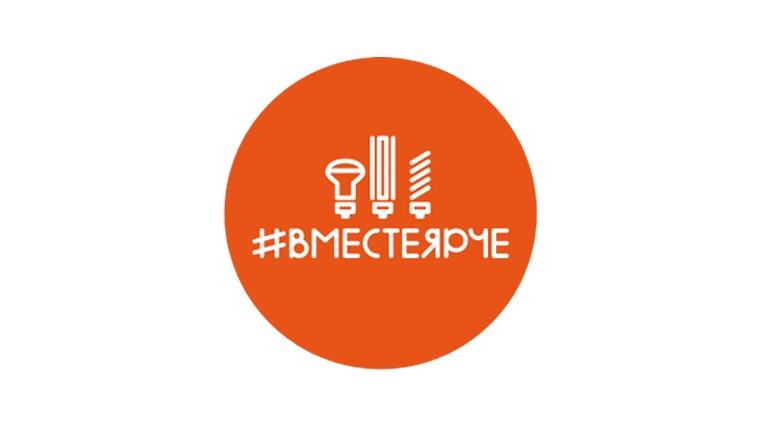 Предложения
Организация и проведение семинара-презентации «Бульвар энергоэффективных технологий»
Разработка методических рекомендаций для учителей по вопросам проведения мероприятий данной тематики
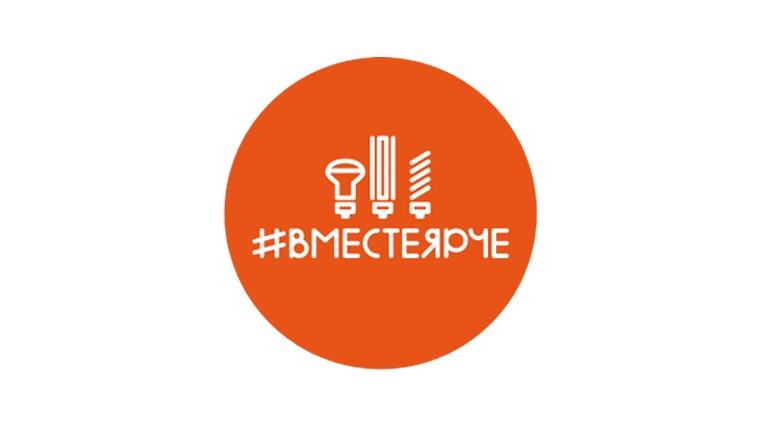 Страница группы фестиваля
http://21pol.uralschool.ru/
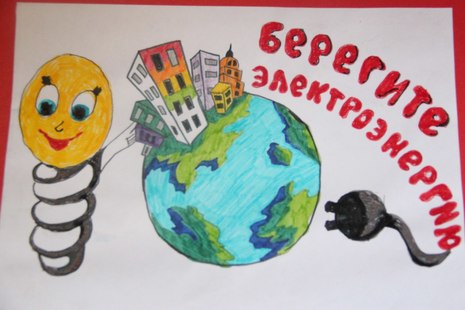 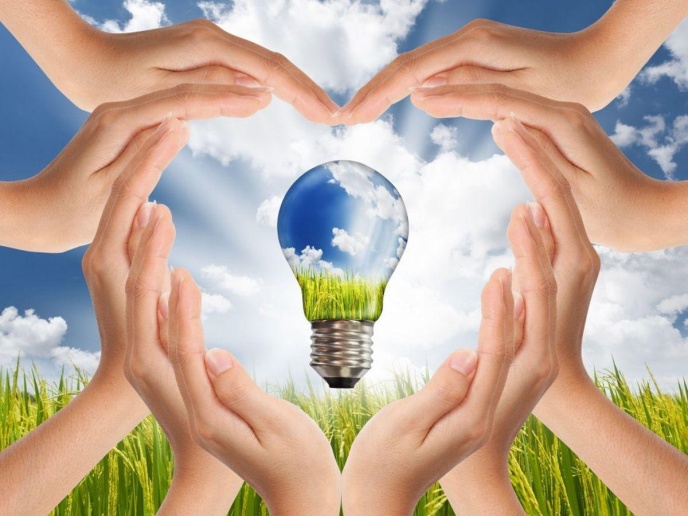 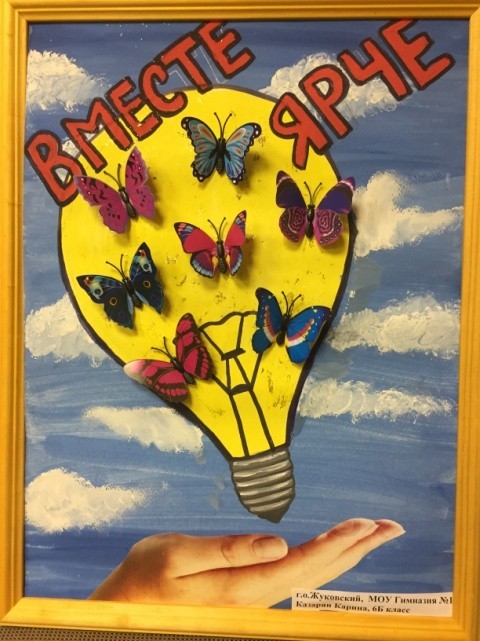 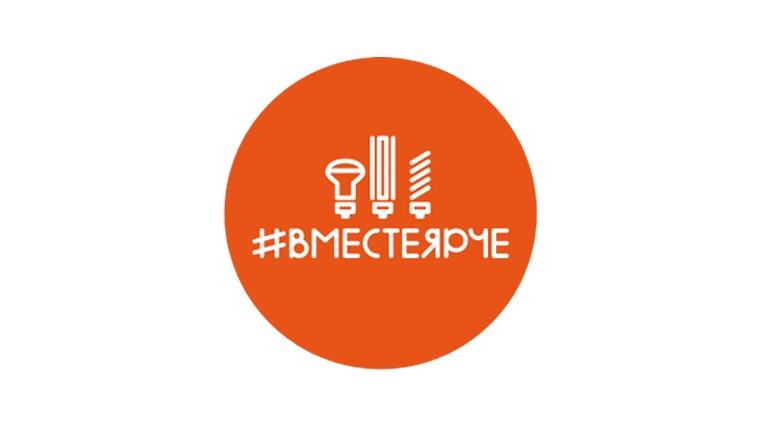